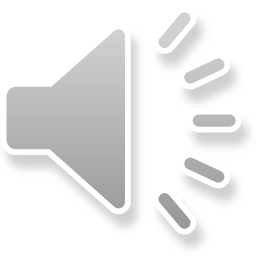 Delta kappa gamma pi state
PI STATE WELCOMES ITS NEWEST MEMBERS
Delta kappa gamma pi state
ALPHA ALPHA
2015 - 2016
2015
JILL HARRIS
2015
LESLI  MYER
2016
SHERRY JOHNSON
2016
BARBARA MITRANO
2016
ERIN ST. JAMES
2017
JAN MARCHETTI
ALPHA DELTA
2016
2016
MARY JANE JUDGE TUFANO &  YANICK FREDERIC
ALPHA IOTA
2016
HELEN BOLEN
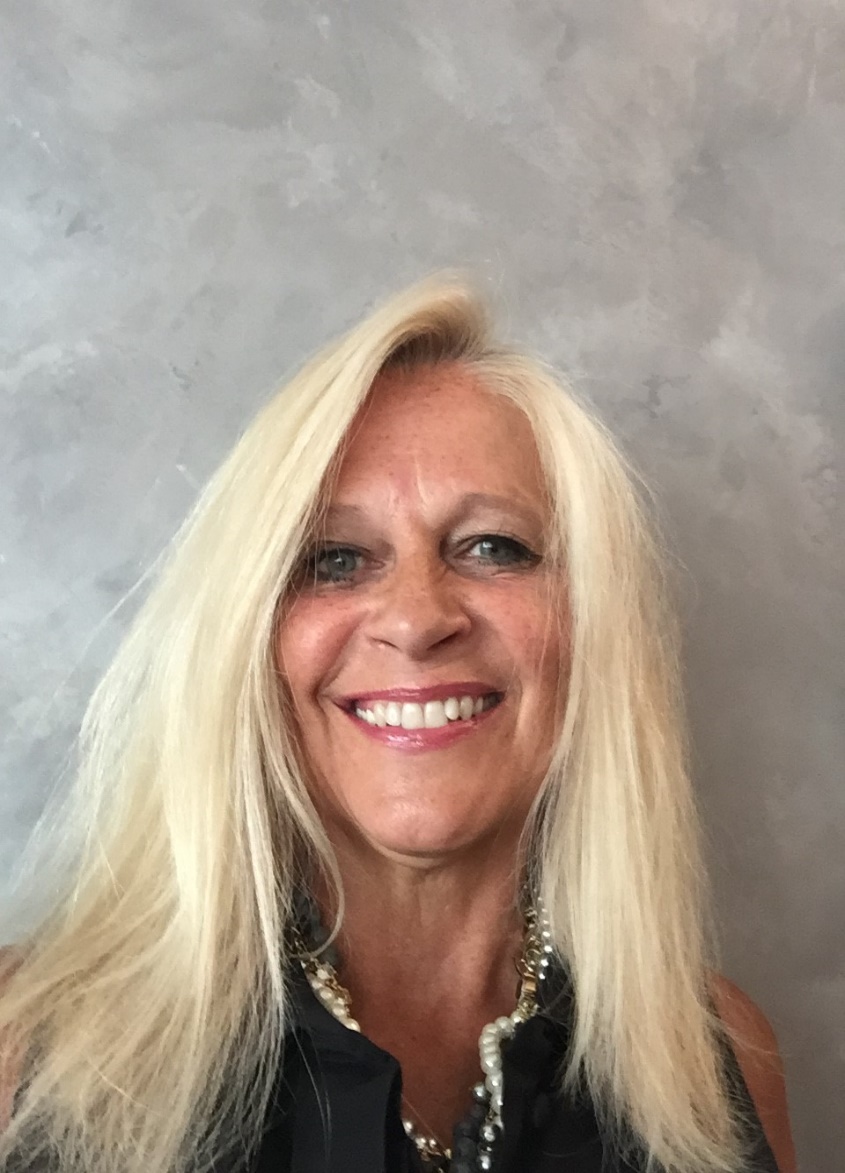 CAROL BALINTFY
ALPHA RHO
2015 -2016
2015
LINDA BILLOTTE
2015
JENNIFER CERVENIC
2015
SALLY DEANE
2015
Colleen M. Hurd
2015
Wendi Walton
2015
Elizabeth Winsor
2016
JESSICA CARPENTER
2016
KIM CLARK
2016
BETSY DRAKE
2016
WENDY KNOTT
2016
SUE TANNER
ALPHA THETA
2015
DIANE LANZO
LAURA MOORE
LAUREL PITZRICK
VICTORIA SCARPELLO
BETA 

2016
MICHELLE BASSETT
KAREN CURRAN
SARA EARL
CAITLIN GOODWIN
CHRISTINE GREGORY
ALLISON KEISER
BONNIE MELDRIM
CAITLIN NESKE
DEDREA SCALZA
LINDA SCOFIELD
CYNTHIA TROY
MEGAN TURSHMAN
BETA DELTA
2015
JENNIFER BARTLETT-PRATI
TARA MONTGOMERY
AMANDA PUNDT
ERICA SINICROPI
KATIE WRIGHT
BETA OMEGA
MICAELA ETHIER
MAUREEN WHALEN
BETA OMICRON
2017
MARY HINKLEY
PAM KRUPPO
ABBY LOSI
NANCY PIPER
MELISSA WHITE
BETA TAU
ANNE TOPPING MOSHER
GAMMA ALPHA

2015-2017
2015
ELAINE CALLOW
2015
BASANTI CHAKRABORTY
2015
DEBORAH FUDGE-RHEM
2015 
TRANSFER
KIRSTEN GRUNBERG
2015
CHRISTINE HANNA
2015 
TRANSFER
MARY LUSTER-CARPENTER
2015
DEBORAH OTTENBERG
2017
HUYEN HOANG THANHWORLD FELLOWSHIP RECIPIENT
GAMMA DELTA
2016
SARAH BOLAND
APRIL CARERE
VIRGINIA HENDRA
LAMBDA
2017
NICOLE CONANT
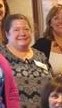 ELAINE DRISCOLL
OMEGA
2016
ANNE FORBES
JENNIFER HARRIS
Mother Daughter
Initiates
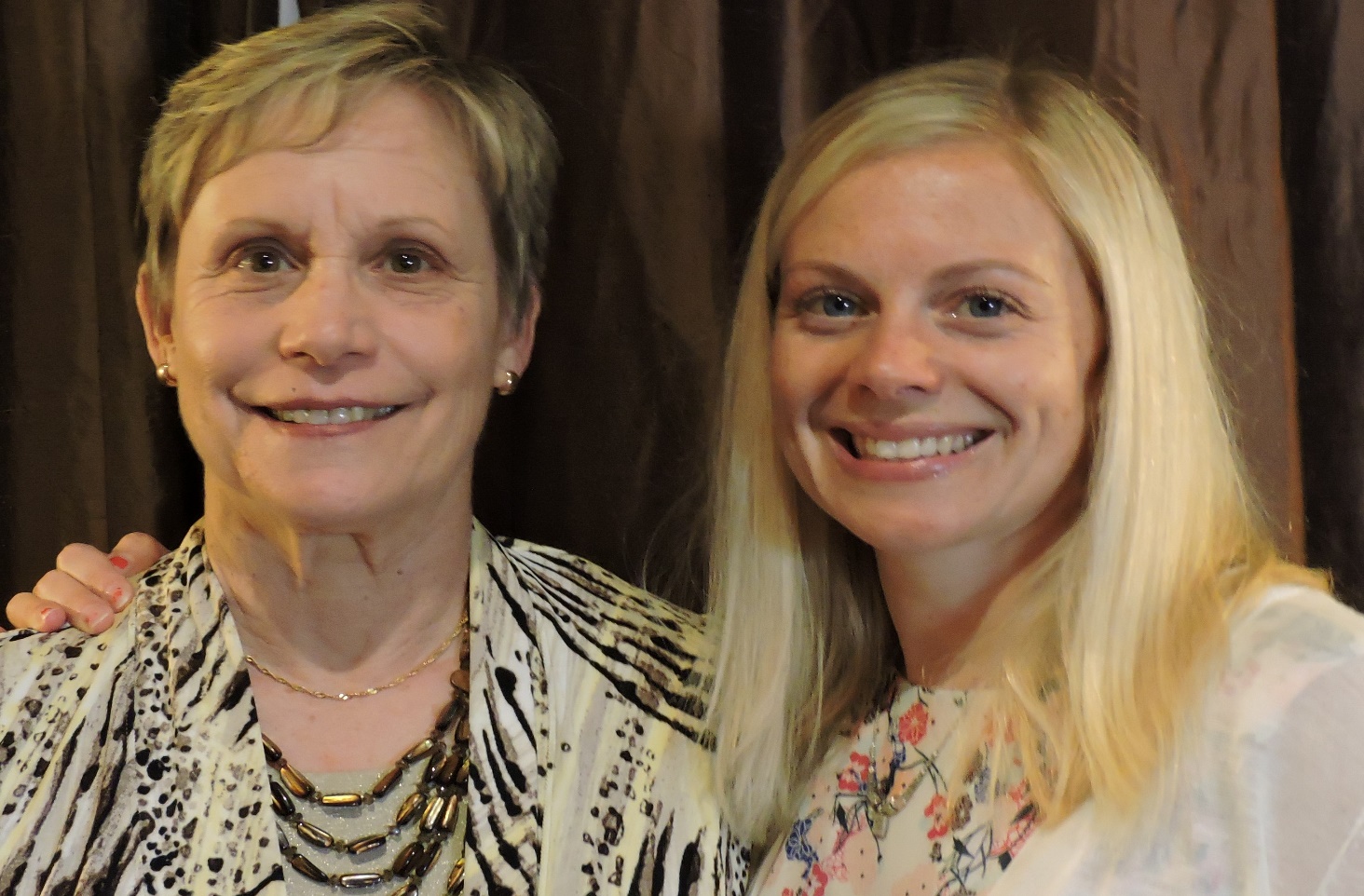 MARY LOU LAWRENCE & KIRSTEN CARR
JACQUELINE JOHNSON
KIRSTIN JABARA
KIRSTIN WAHL
KAREN BUSBY
TAMMY OLMSTEAD
PI
2016
APRIL ERICKSON
CLAUDIA ROCKWELL
PSI
CAROL LOWERY
TAU

2016
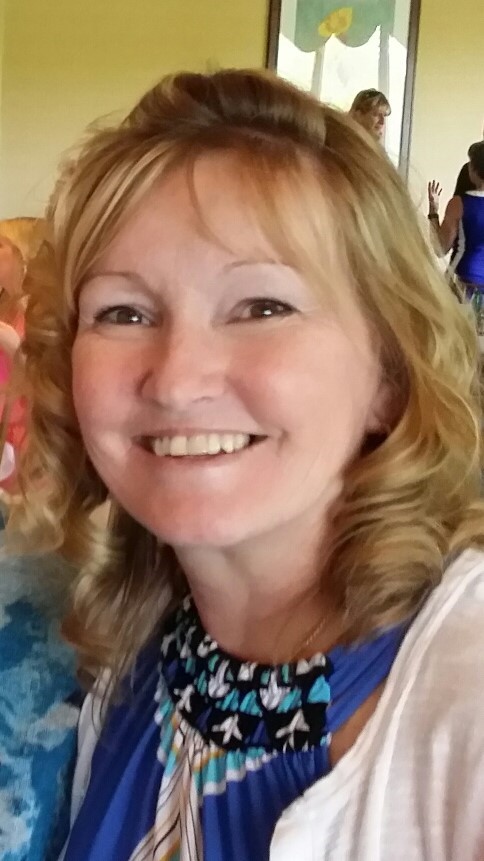 ELIZABETH HUGGLER
NANCY HACKETT
SUSAN KAUFMAN
DEBI LEVINE
SHARI MEDNICK
ROBIN PATEL
NICOLE RIZZO
WENDY SEWARD
ZETA

2016
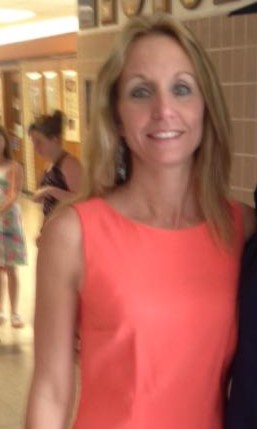 DAWN DANCY
STACY RHUBIN
IF WE HAVE MISSED SOMEONE, PLEASE LET US KNOW!
A SPECIAL THANK YOU TO MARY-MARTHA HARVEY